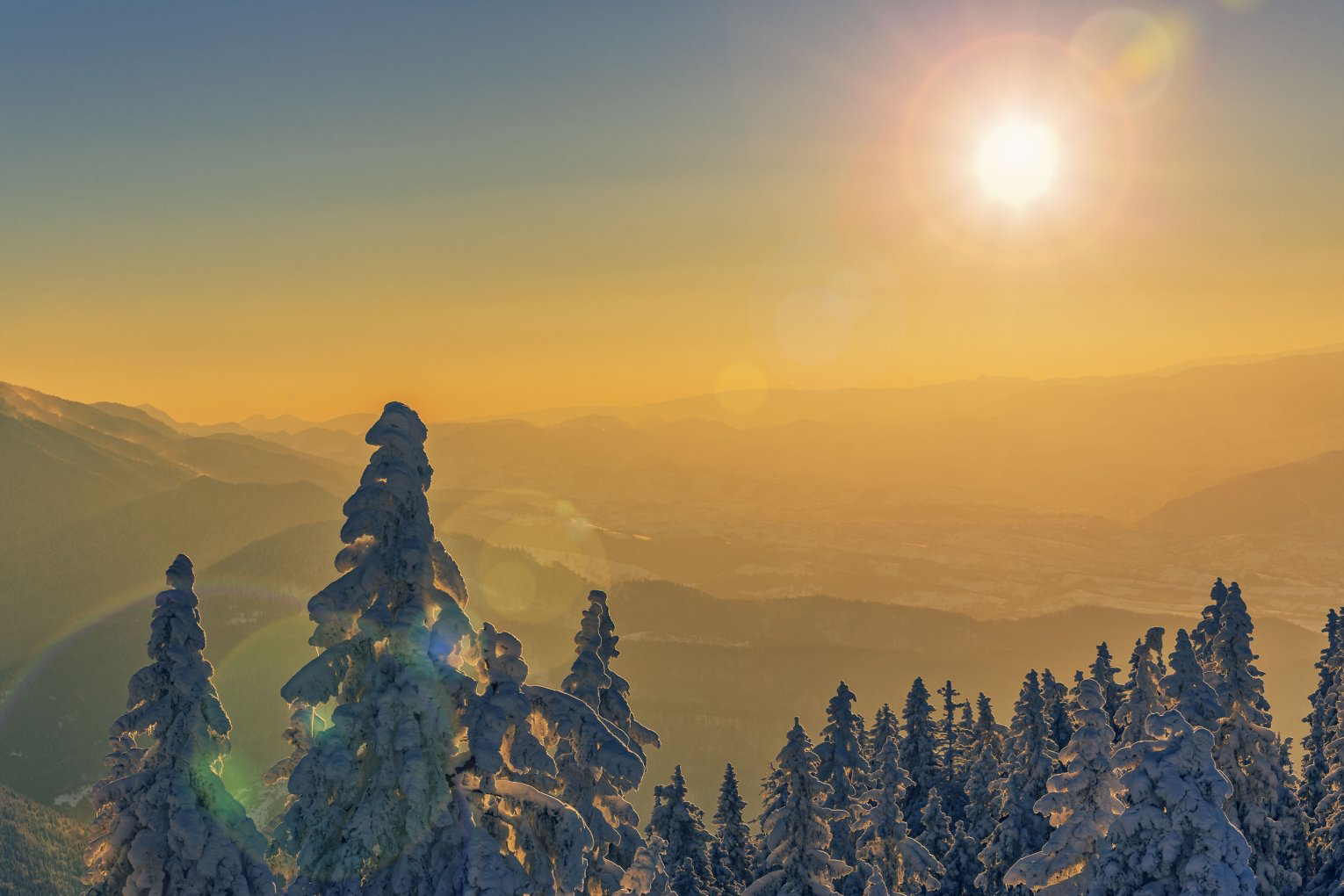 W
elcome to   Northwood!
Early 2017 Calendar
Jan 15 		Group meetings
Jan 20-22	Marriage workshop with     				Mark Broyles
Jan 22 		College group (Mann’s)
Mar 3-5 		Bible study weekend with 				Sewell Hall & Ben Hall
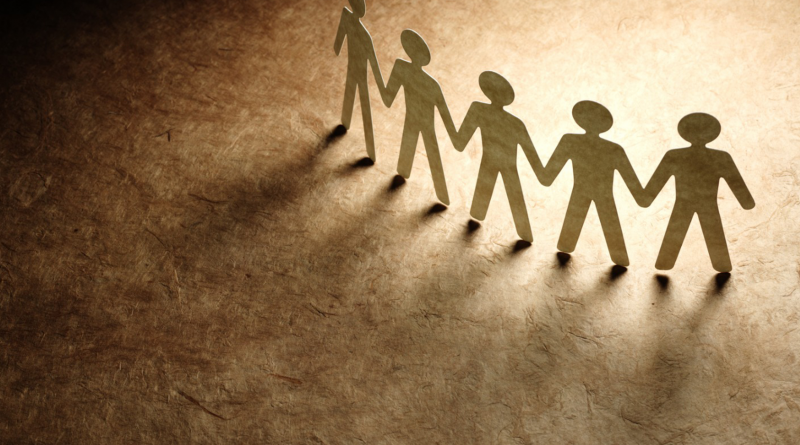 God’s Call to Unity
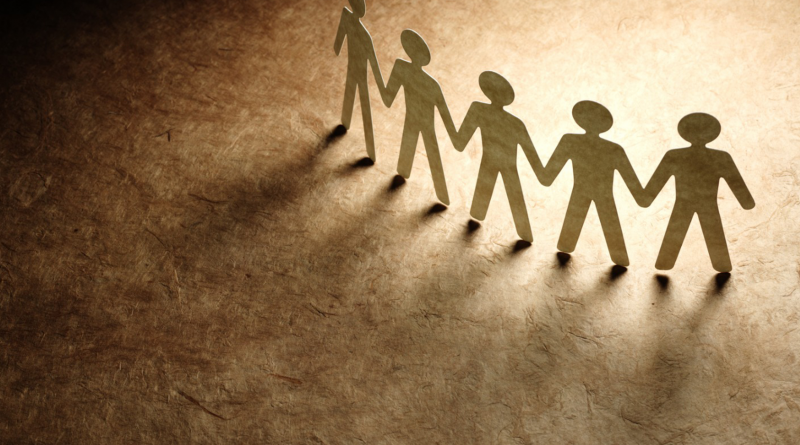 A Response to Grace
Humility & Truth
Seven Ones
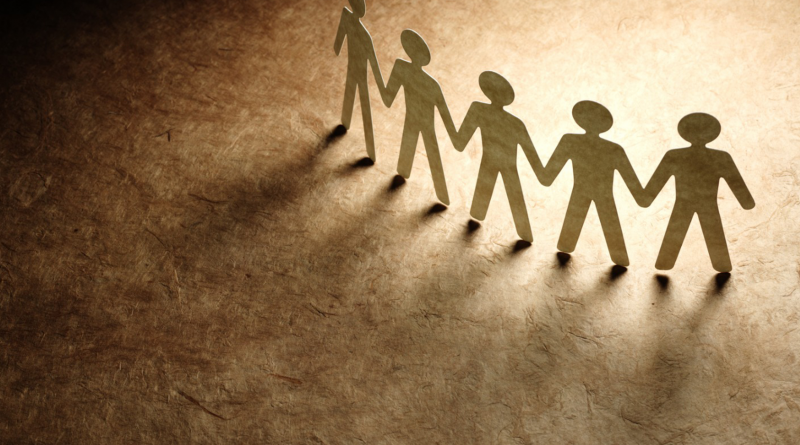 A Response to Grace
Ephesians 4
1 I therefore, a prisoner for the Lord…
Ephesians 4
1 I therefore, a prisoner for the Lord…
Ephesians 3
13 So I ask you not to lose heart over what I am suffering for you, which is your glory.
Ephesians 3
13 So I ask you not to lose heart over what I am suffering for you, which is your glory.
Ephesians 4
1 I therefore, a prisoner for the Lord, urge you to walk in a manner worthy of the calling to which you have been called…
Ephesians 4
1 I therefore, a prisoner for the Lord, urge you to walk in a manner worthy of the calling to which you have been called…
Ephesians 3
20 Now to him who is able to do far more abundantly than all that we ask or think, according to the power at work within us, 21    to him be glory in the church and in Christ Jesus throughout all generations, forever and ever. Amen.
Ephesians 3
20 Now to him who is able to do far more abundantly than all that we ask or think, according to the power at work within us, 21    to him be glory in the church and in Christ Jesus throughout all generations, forever and ever. Amen.
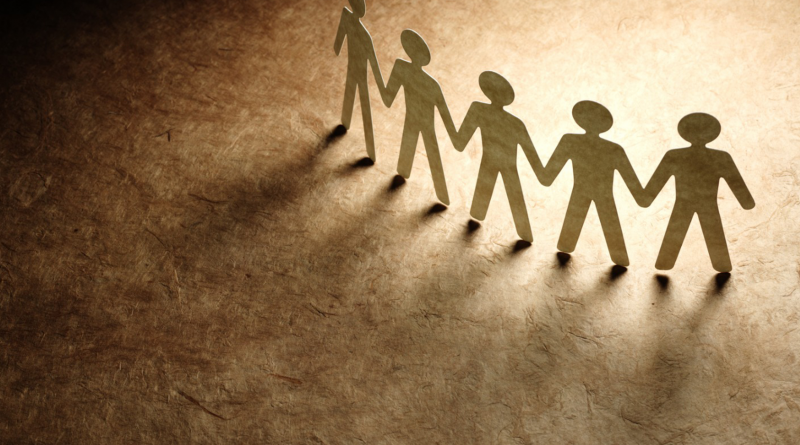 Humility & Truth
Ephesians 4
1 I therefore, a prisoner for the Lord, urge you to walk in a manner worthy of the calling to which you have been called, 2 with all humility and gentleness, with patience, bearing with one another in love, 3 eager to maintain the unity of the Spirit in the bond of peace.
Ephesians 4
1 I therefore, a prisoner for the Lord, urge you to walk in a manner worthy of the calling to which you have been called, 2 with all humility and gentleness, with patience, bearing with one another in love, 3 eager to maintain the unity of the Spirit in the bond of peace.
Ephesians 4
1 I therefore, a prisoner for the Lord, urge you to walk in a manner worthy of the calling to which you have been called, 2 with all humility and gentleness, with patience, bearing with one another in love, 3 eager to maintain the unity of the Spirit in the bond of peace.
Ephesians 2
13 But now in Christ Jesus you who once were far off have been brought near by the blood of Christ. 14 For he himself is our peace, who has made us both one…
Ephesians 2
13 But now in Christ Jesus you who once were far off have been brought near by the blood of Christ. 14 For he himself is our peace, who has made us both one…
Ephesians 2
16 and might reconcile us both to God in one body through the cross, thereby killing the hostility. 17 And he came and preached peace to you who were far off and peace to those who were near. 18 For through him we both have access in one Spirit to the Father.
Ephesians 2
16 and might reconcile us both to God in one body through the cross, thereby killing the hostility. 17 And he came and preached peace to you who were far off and peace to those who were near. 18 For through him we both have access in one Spirit to the Father.
Ephesians 2
16 and might reconcile us both to God in one body through the cross, thereby killing the hostility. 17 And he came and preached peace to you who were far off and peace to those who were near. 18 For through him we both have access in one Spirit to the Father.
Ephesians 4
1 I therefore, a prisoner for the Lord, urge you to walk in a manner worthy of the calling to which you have been called, 2 with all humility and gentleness, with patience, bearing with one another in love, 3 eager to maintain the unity of the Spirit in the bond of peace.
Ephesians 4
1 I therefore, a prisoner for the Lord, urge you to walk in a manner worthy of the calling to which you have been called, 2 with all humility and gentleness, with patience, bearing with one another in love, 3 eager to maintain the unity of the Spirit in the bond of peace.
Ephesians 4
1 I therefore, a prisoner for the Lord, urge you to walk in a manner worthy of the calling to which you have been called, 2 with all humility and gentleness, with patience, bearing with one another in love, 3 eager to maintain the unity of the Spirit in the bond of peace.
Ephesians 4
1 I therefore, a prisoner for the Lord, urge you to walk in a manner worthy of the calling to which you have been called, 2 with all humility and gentleness, with patience, bearing with one another in love, 3 eager to maintain the unity of the Spirit in the bond of peace.
Ephesians 4
1 I therefore, a prisoner for the Lord, urge you to walk in a manner worthy of the calling to which you have been called, 2 with all humility and gentleness, with patience, bearing with one another in love, 3 eager to maintain the unity of the Spirit in the bond of peace.
Ephesians 4
1 I therefore, a prisoner for the Lord, urge you to walk in a manner worthy of the calling to which you have been called, 2 with all humility and gentleness, with patience, bearing with one another in love, 3 eager to maintain the unity of the Spirit in the bond of peace.
Ephesians 4
14 so that we may no longer be children, tossed to and fro by the waves and carried about by every wind of doctrine, by human cunning, by craftiness in deceitful schemes. 15 Rather, speaking the truth in love, we are to grow up in every way into him who is the head, into Christ…
Ephesians 4
14 so that we may no longer be children, tossed to and fro by the waves and carried about by every wind of doctrine, by human cunning, by craftiness in deceitful schemes. 15 Rather, speaking the truth in love, we are to grow up in every way into him who is the head, into Christ…
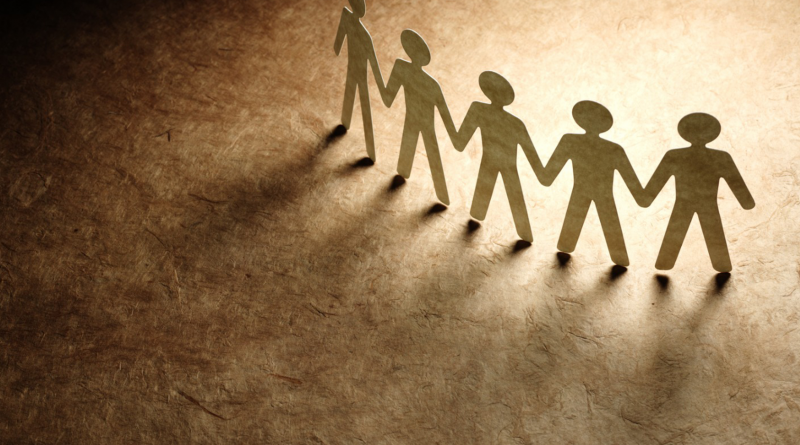 Seven Ones
Ephesians 4
4 There is one body and one Spirit—just as you were called to the one hope that belongs to your call— 5 one Lord, one faith, one baptism, 6 one God and Father of all, who is over all and through all and in all.
Ephesians 4
4 There is one body and one Spirit—just as you were called to the one hope that belongs to your call— 5 one Lord, one faith, one baptism, 6 one God and Father of all, who is over all and through all and in all.
Ephesians 4
4 There is one body and one Spirit—just as you were called to the one hope that belongs to your call— 5 one Lord, one faith, one baptism, 6 one God and Father of all, who is over all and through all and in all.
Ephesians 4
4 There is one body and one Spirit—just as you were called to the one hope that belongs to your call— 5 one Lord, one faith, one baptism, 6 one God and Father of all, who is over all and through all and in all.
Ephesians 4
4 There is one body and one Spirit—just as you were called to the one hope that belongs to your call— 5 one Lord, one faith, one baptism, 6 one God and Father of all, who is over all and through all and in all.
Ephesians 4
4 There is one body and one Spirit—just as you were called to the one hope that belongs to your call— 5 one Lord, one faith, one baptism, 6 one God and Father of all, who is over all and through all and in all.
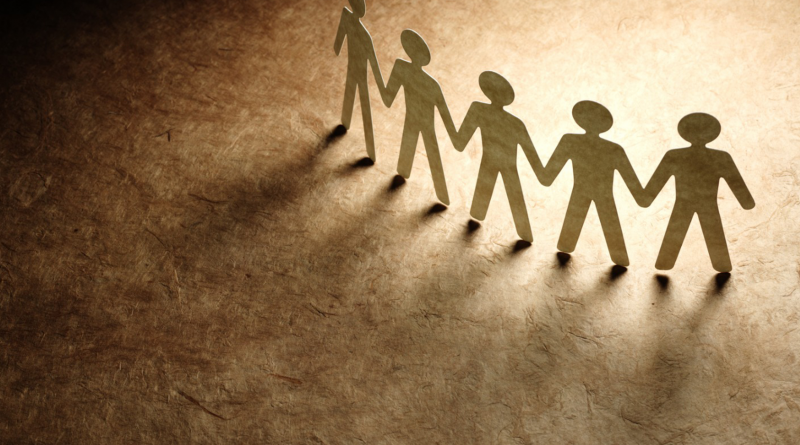 Are you walking worthy of your calling?
With your spouse, parents, children, siblings
With your brothers & sisters in Christ